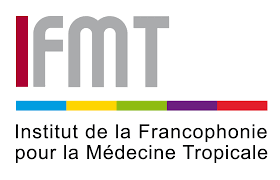 Perception of the population, health care workers and families of patients on mental health in Vientiane Capital, Lao PDR
Mayoura BOUNLU, Chantharavady CHOULAMANY, NGUYEN Thi Thanh Huong, Daniel REINHARZ
Mental health in Laos
1
MENTAL HEALTH SERVICES IN LAO PDR
A neglected area:
Very few studies on this issue in the country
Only two psychiatric clinics (in central hospitals)
For the entire population of 7 million people only 2 psychiatrists. There are no psychiatric nurses, clinical psychologists, social workers and occupational therapists working in mental health
Education for mental health is very limited and almost nonexistent
Mental health in Laos
2
PROBLEMATIC
Mental health services is conditioned by :
Knowledge by the population regarding mental health and what the health care system can do for psychiatric patients
Health professionals understanding of what the population think
Knowing these aspects allows developing services that better meet the needs of the population, hence services that the population will use
Mental health in Laos
3
OBJECTIVE OF THE STUDY
Study the representations of mental health by the population and health care providers in the capital of Vientiane
Mental health in Laos
4
Conceptual framework
Individual characteristics
Age
Sex
Perception on
Causes of mental health
Capacity to control the disease
Capacity cure
Intergration of people with mental health problem in the society
Social characteristics
Culture and religion
Social life (social inclusion or exclusion)
Offer of services characteristics
Treatment of patient 
Prevention
Education and information
5
Mental health in Laos
METHODOLOGY (1)
Type of study:  Multiple case study 
Population:
General population : >18 y.o. chosen with heads of villages 
Health profesionnals working at the central level (2 hospitals) and local level (district hospital), chosen by the head of unit
Family members of a person with a mental health problem, chosen by doctors
Sites of study: 
Sisattanark  district (4 villages)
Sangthong district (4 villages)
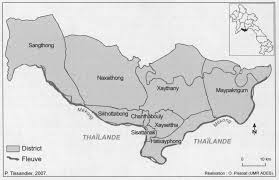 Downtown
6
Mental health in Laos
[Speaker Notes: Ce serait bien de montrer une carte avec les districts]
METHODOLOGY (2)
Source of data
8 focus groups (1 per village) with villagers (N = 56) 
20 individual interviews with health staff (psychiatrists, general practitioners, hospitals nurses in psychiatric unit)
3 individual interviews with family members of people with mental health problems (2 schizophrenic and 1 drug addict)
Interview guides: questions based on the conceptual framework
7
Mental health in Laos
RESULTS
Mental health in Laos
8
PERCEPTION OF MENTAL HEALTH BY THE POPULATION (1)
Mental health is seen as
an impairment of the ability to think, reflect and make a decision
having strange behavior

The main triggers of mental illness, according to the population, are:
An emotional shock
An emotional personality
Drug consumption
9
Mental health in Laos
PERCEPTION OF MENTAL HEALTH BY THE POPULATION(2)
Two perceptions emerge with respect to the treatment of mental illness : 
The majority thinks that the first place to seek care is the hospital. Traditional practices is sought when modern medicine has been ineffective. s
The others think that no treatment can cure mental illness
The belief that ghosts, spirits, the supernatural are the cause of mental illness seems to fade with the intensity of contact with the modern world
10
Mental health in Laos
Perception of health professionals working and not working in a mental health facilities
All agree that the Lao health system is not able to meet the mental health needs. They believe that this is due primarily to: 

Too few human resources trained in mental health 
The conviction that the population considers mental illness as caused by supernatural forces and therefore is not interested in consulting mental health services
11
Mental health in Laos
[Speaker Notes: Tous reconnaissent que le système de santé lao a peu capacite de répondre aux besoins de santé mentale. Ceci sont des cause principale, selon eux]
STUDY LIMITATIONS
External validity
Like any qualitative research, external validity is low, especially for a complex health problem that can be experienced very differently by other groups of the country's population
Internal validity
Participants have been selected with the help of heads of departments and chiefs of villages. The variability sought in opinions could  have been limited by this constraint
The talks were held in official places. It was not possible to interview people safe from eavesdroppers. It was also difficult for these reasons to ask sensitive questions.
Mental health in Laos
12
DISCUSSION
Two major findings emerge from this study: 
Health professionals seem to have preconceived ideas about the public's perception of mental health, of its causes and where treatment should be sought. 
Contrary to what the professionals think, mental illness is increasingly seen by the population as a medical problem that needs to be handled by doctors 

there is less and less reason for the Lao health system to continue neglecting mental health
Mental health in Laos
13
Thanks for you attention
Mental health in Laos
14